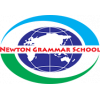 CHÀO MỪNG CÁC CON ĐẾN VỚI TIẾT:  TỰ NHIÊN VÀ XÃ HỘI
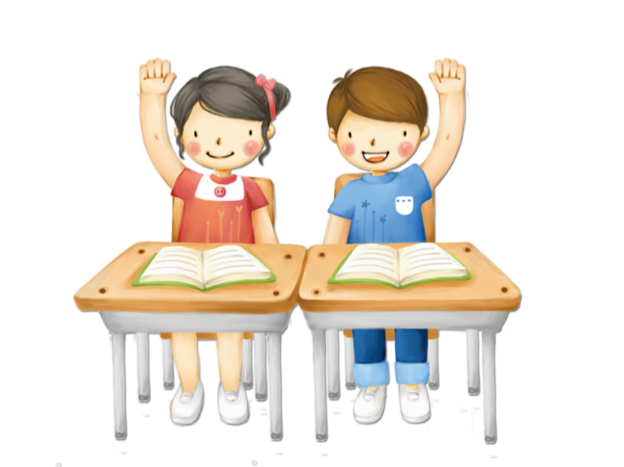 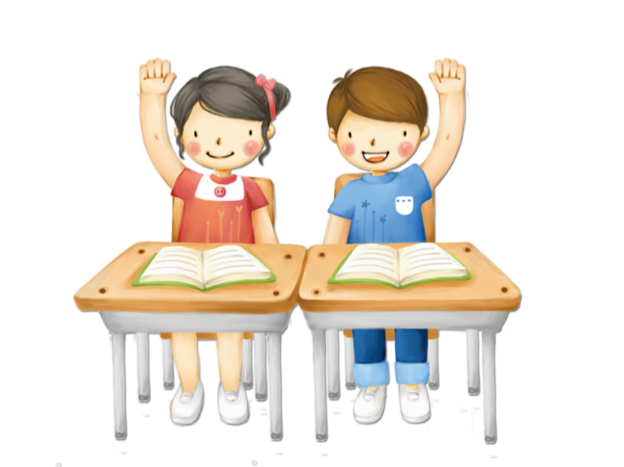 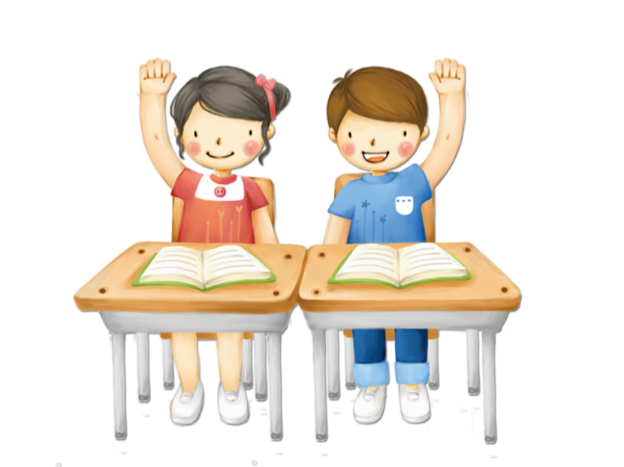 Hoạt động 1:
 QUAN SÁT VÀ NHẬN XÉT VỀ HIỆN TƯỢNG THỜI TIẾT
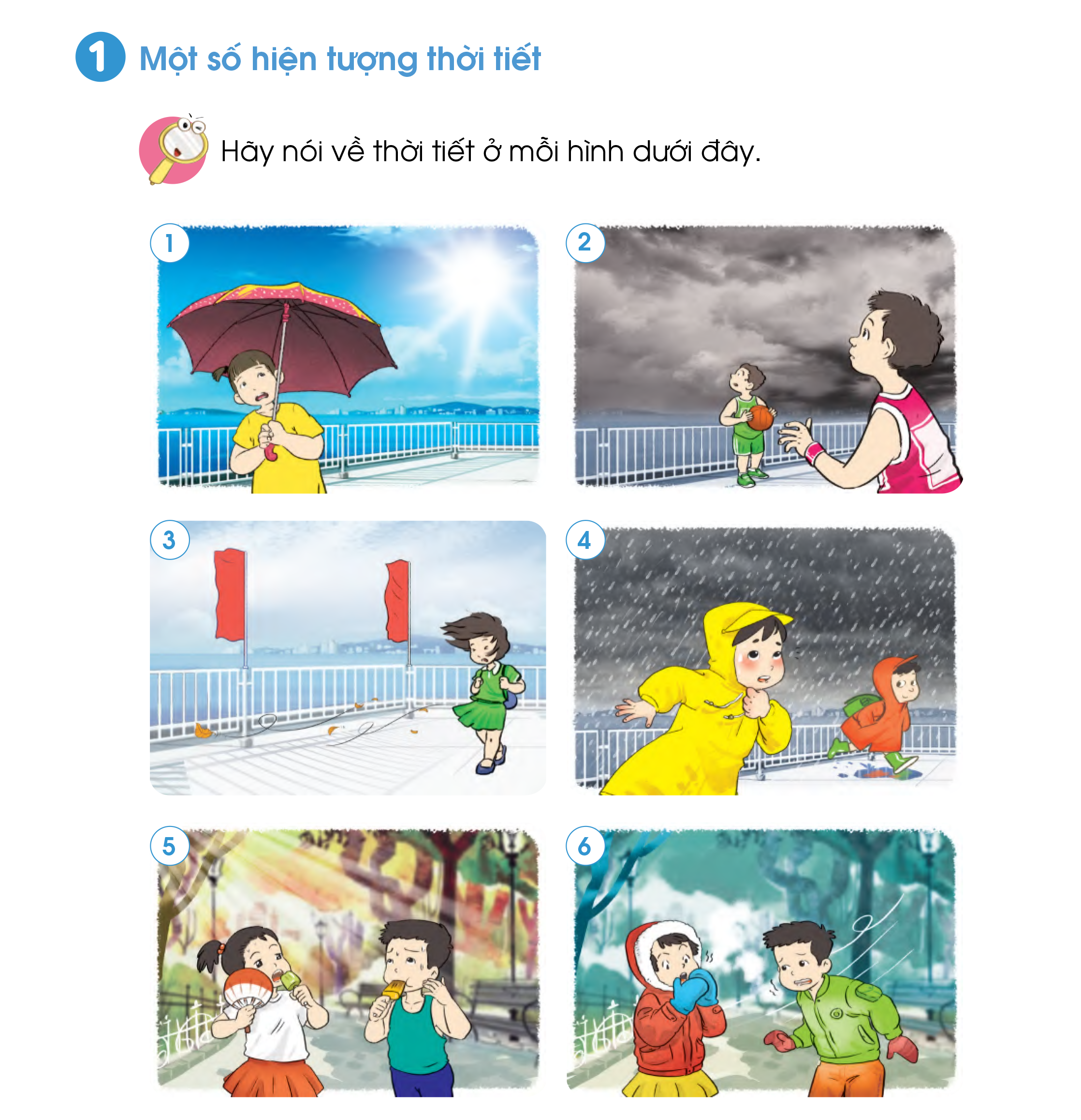 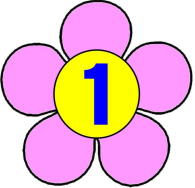 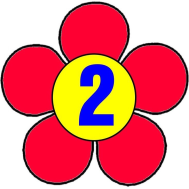 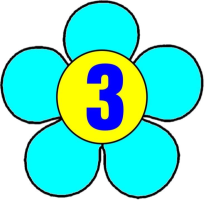 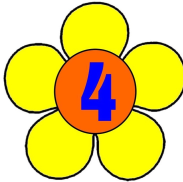 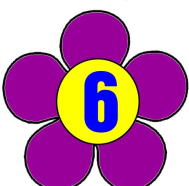 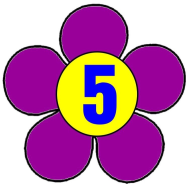 Câu hỏi thảo luận:
Câu 1: Tranh vẽ hiện tượng thời tiết gì?
Câu 2: Cảnh vật trong mỗi tranh như thế nào?
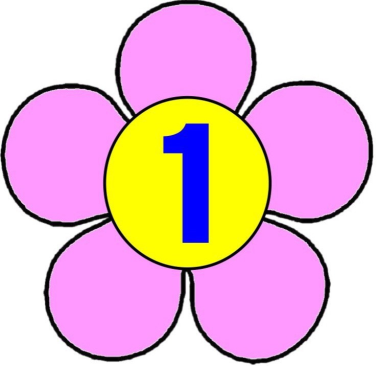 Trời nắng
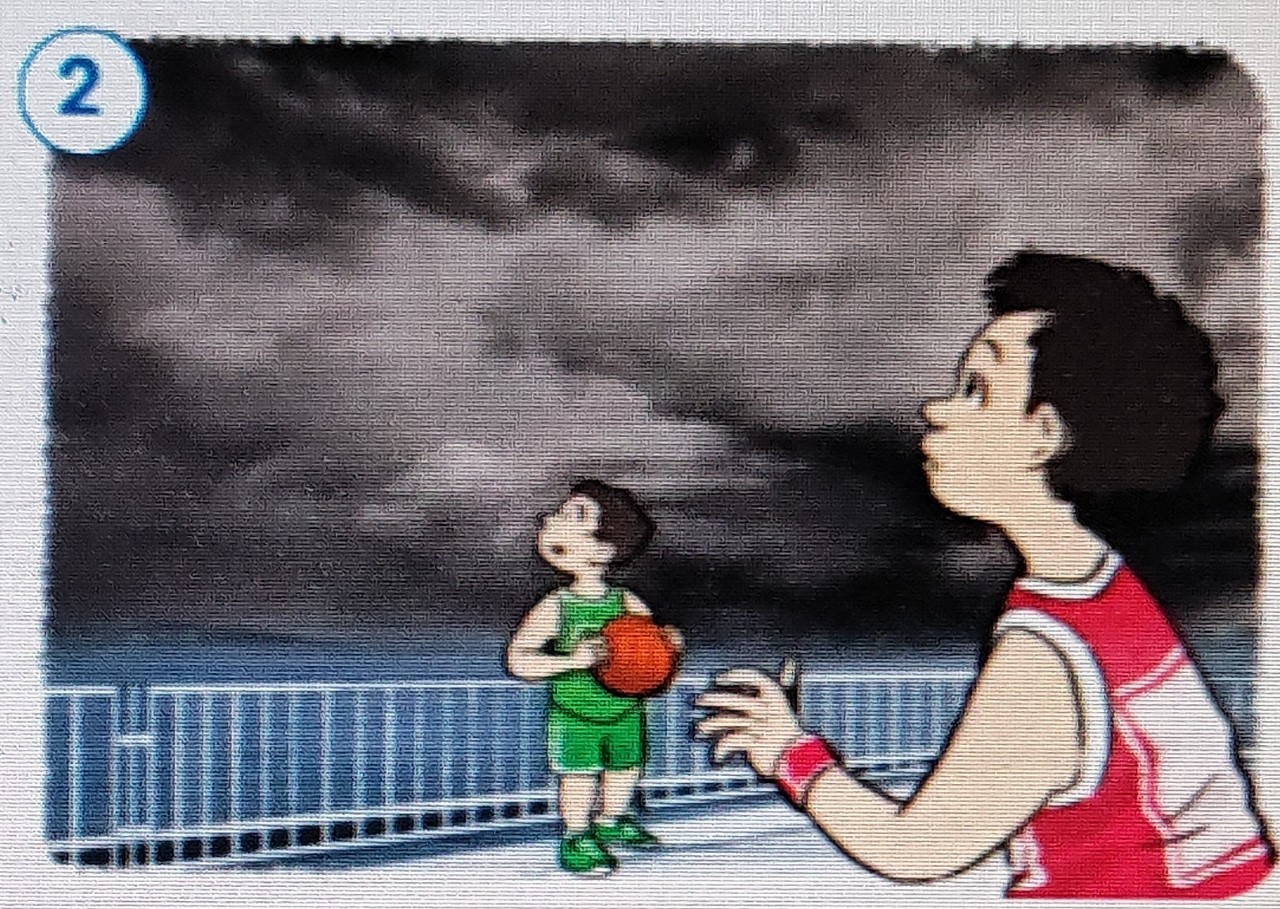 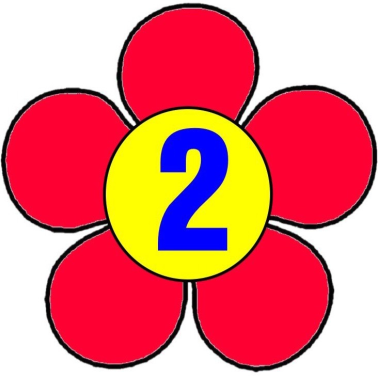 Trời nhiều mây đen
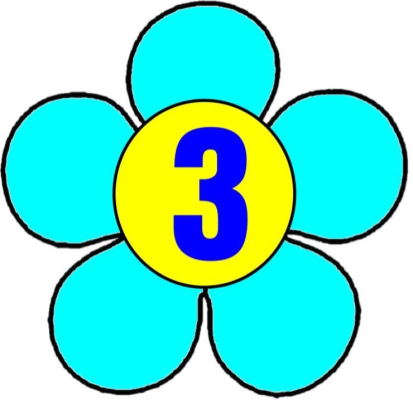 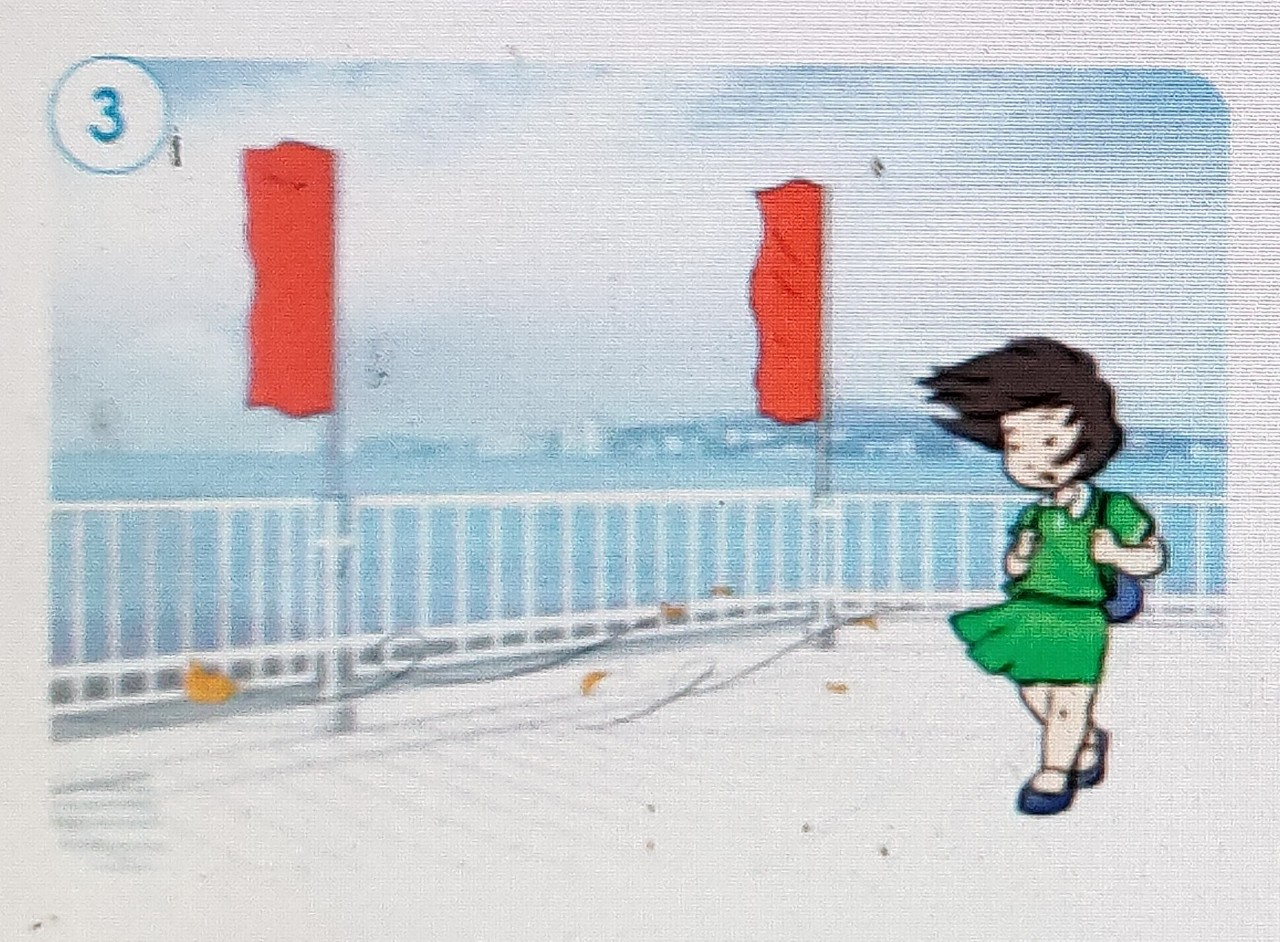 Gió mạnh
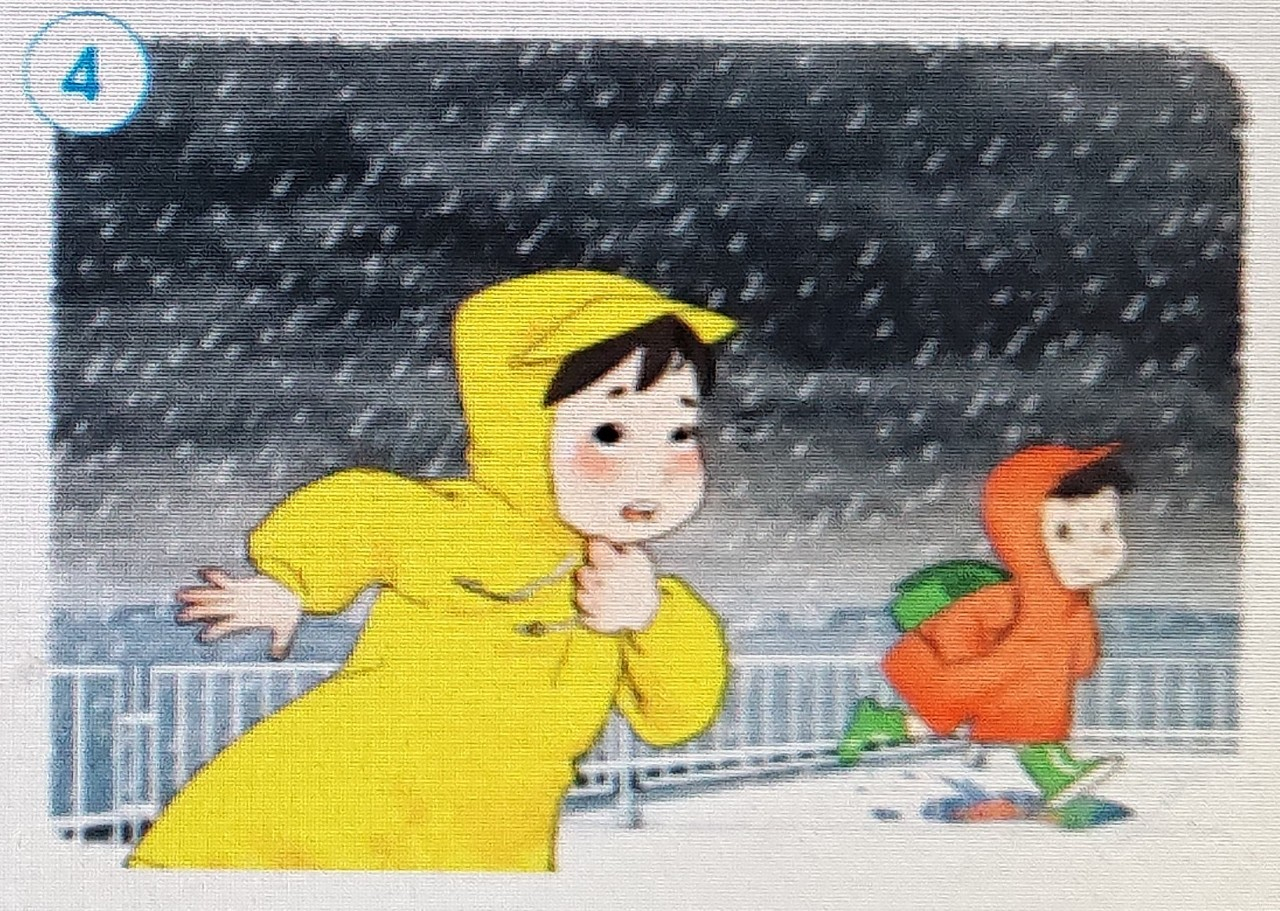 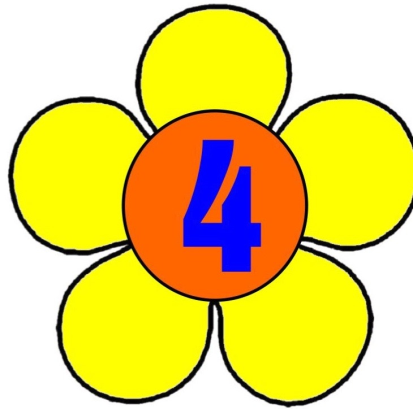 Trời mưa
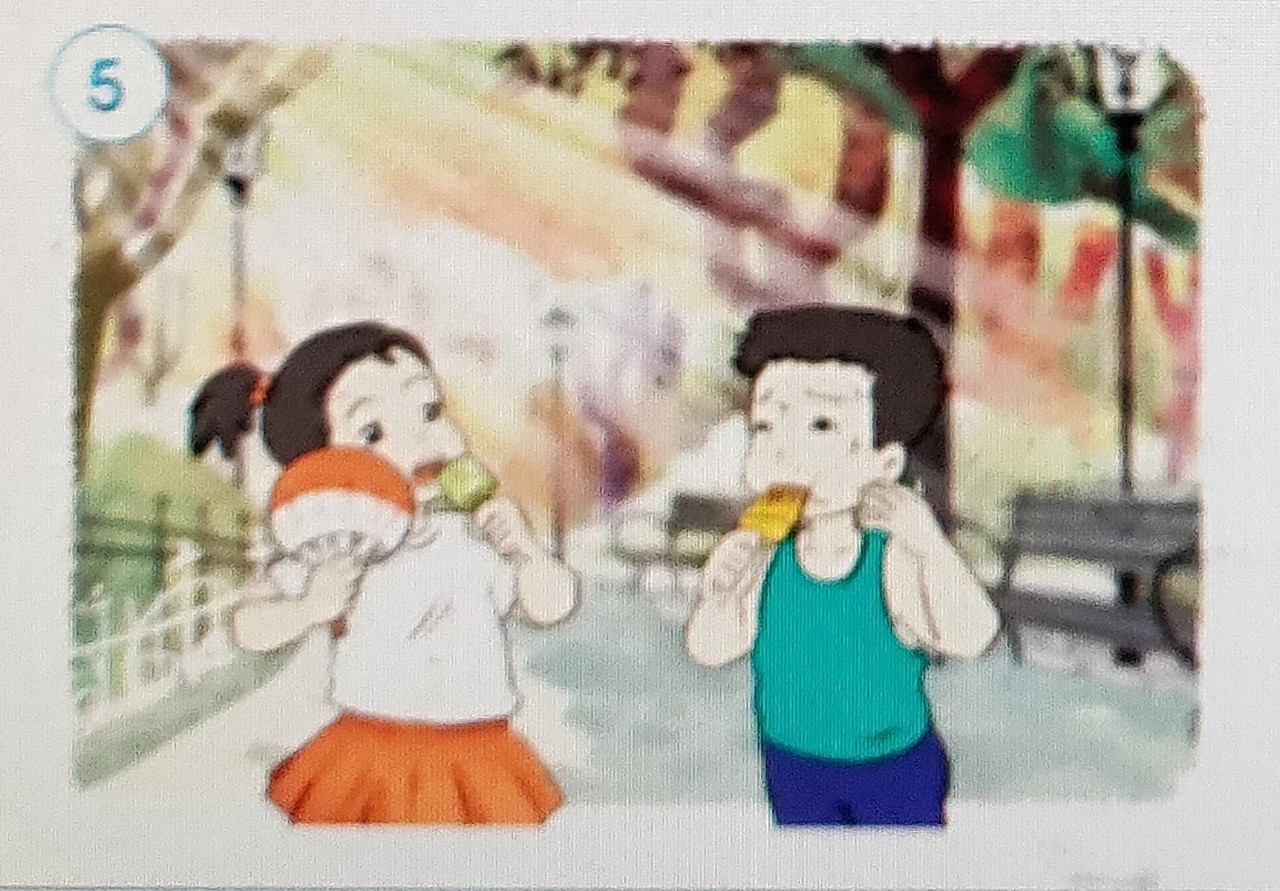 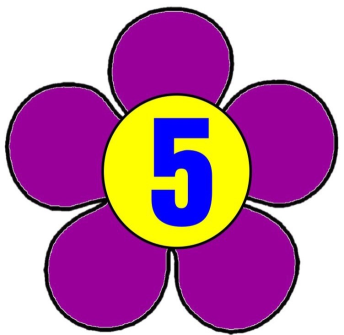 Trời nóng
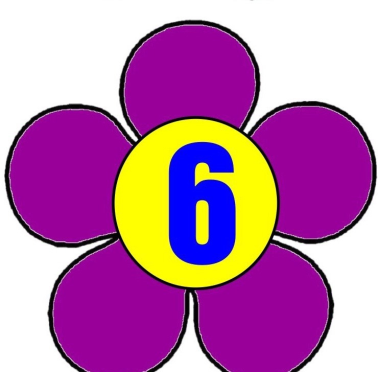 Trời lạnh
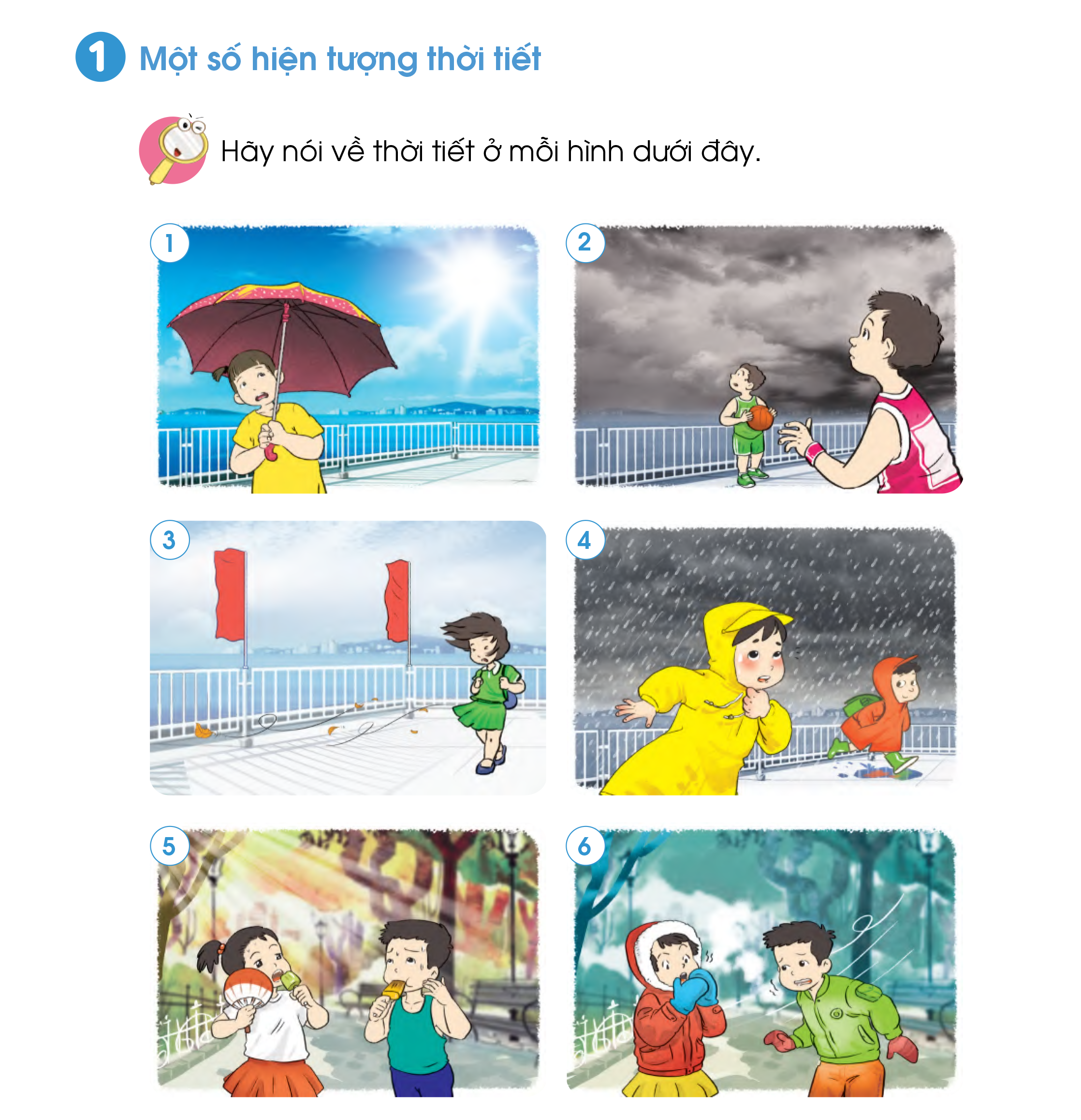 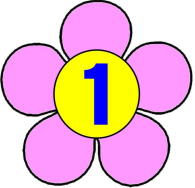 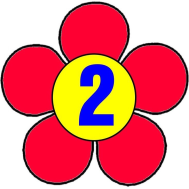 Trời nắng
Trời nhiều mây đen
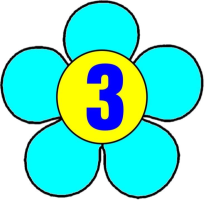 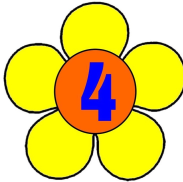 Gió mạnh
Trời mưa
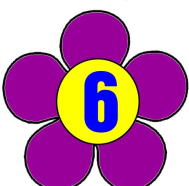 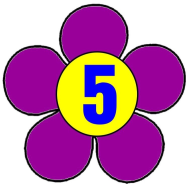 Trời nóng
Trời lạnh
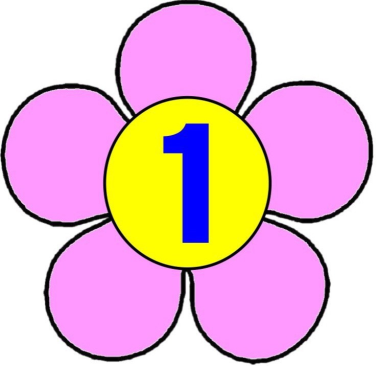 Trời nắng
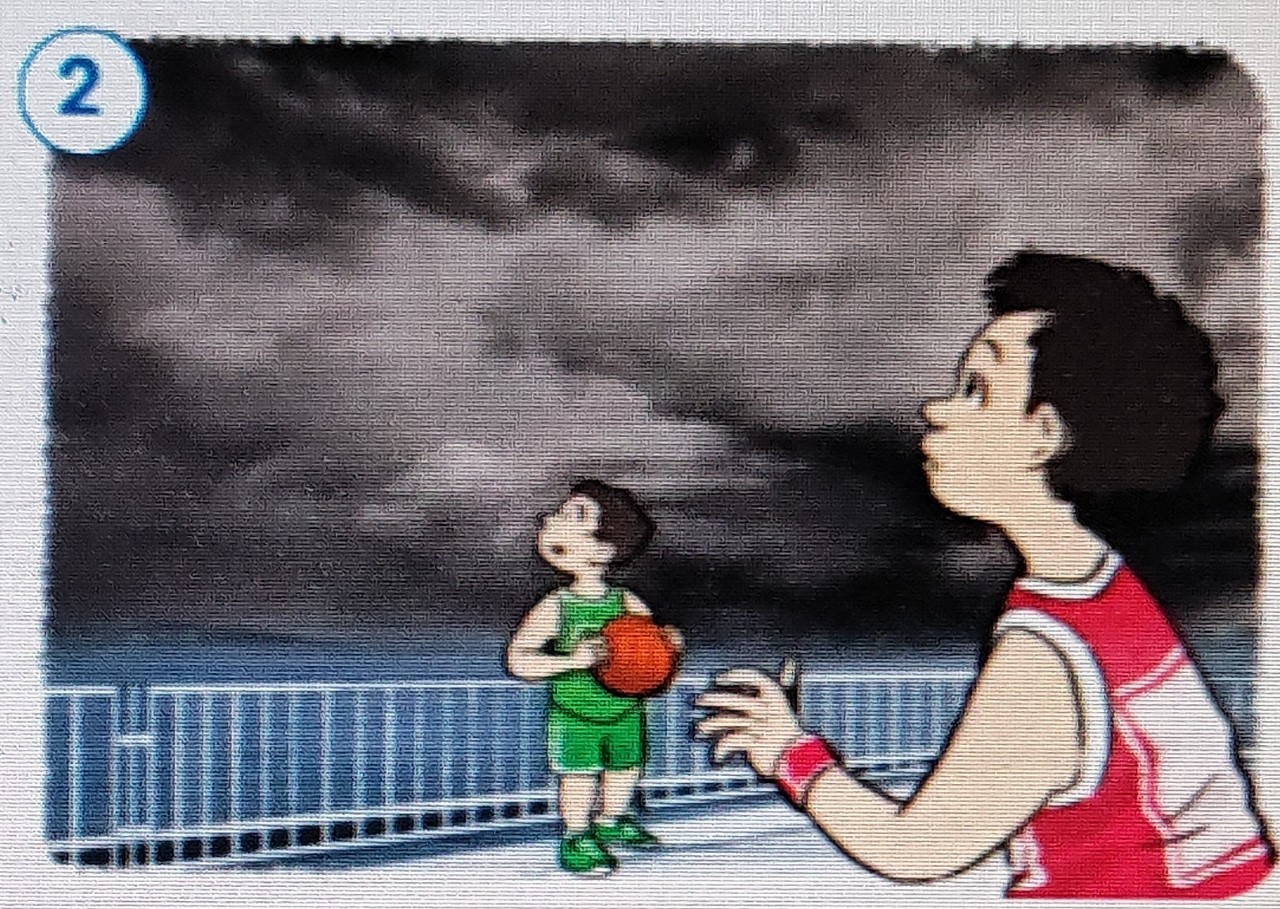 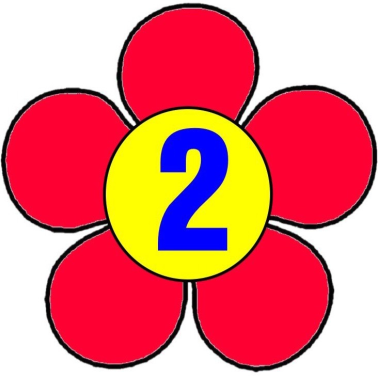 Trời nhiều mây đen
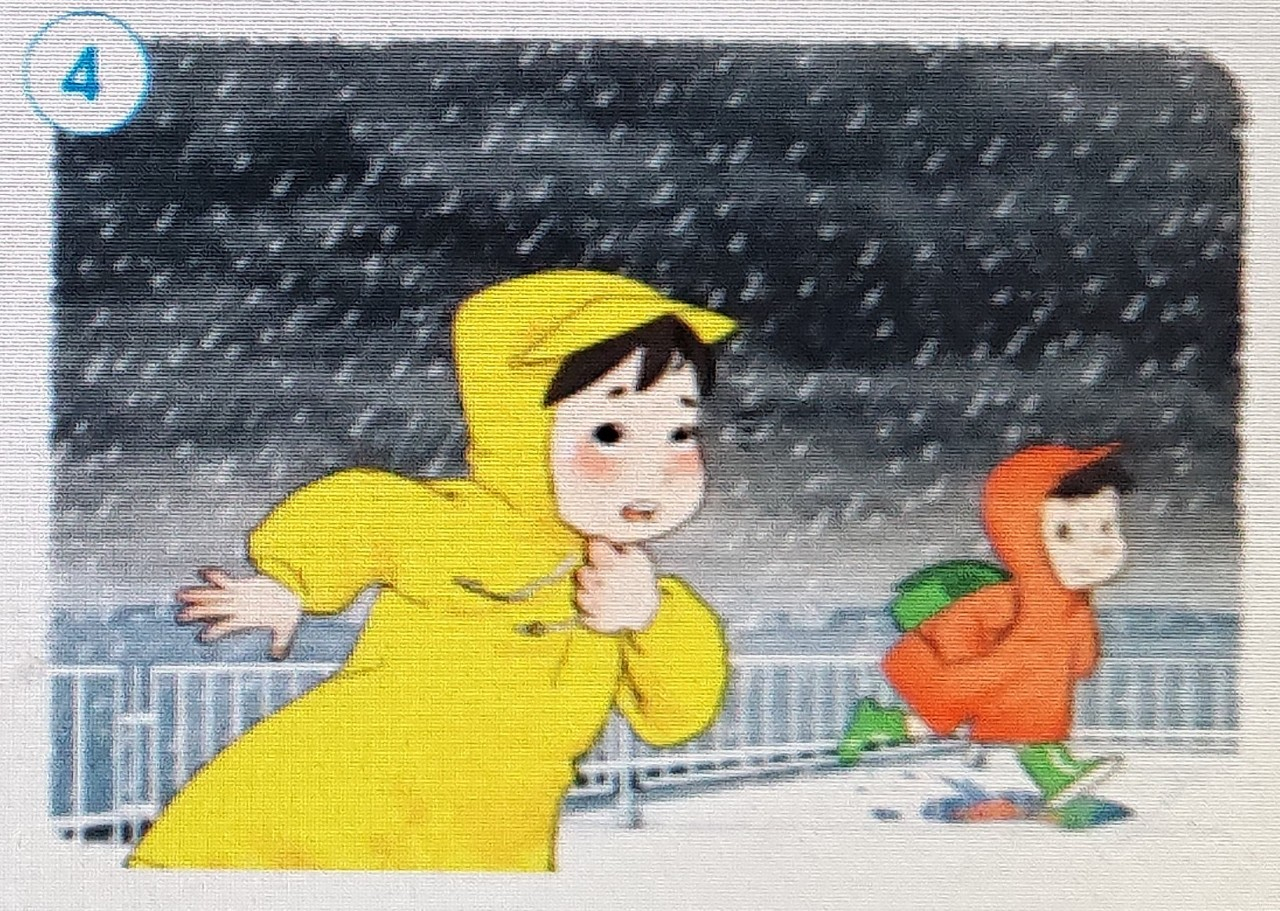 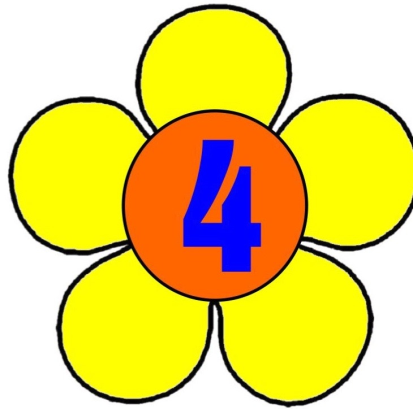 Trời mưa
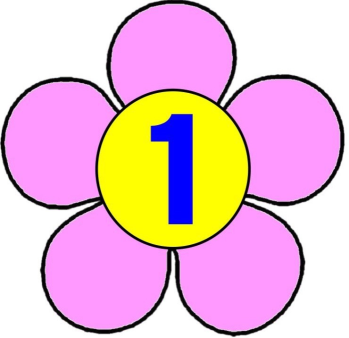 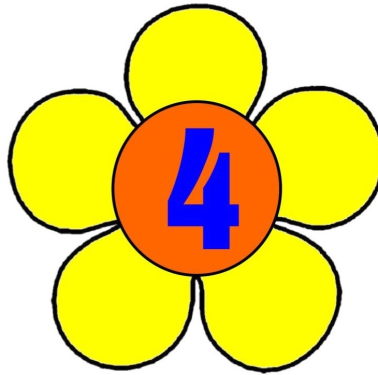 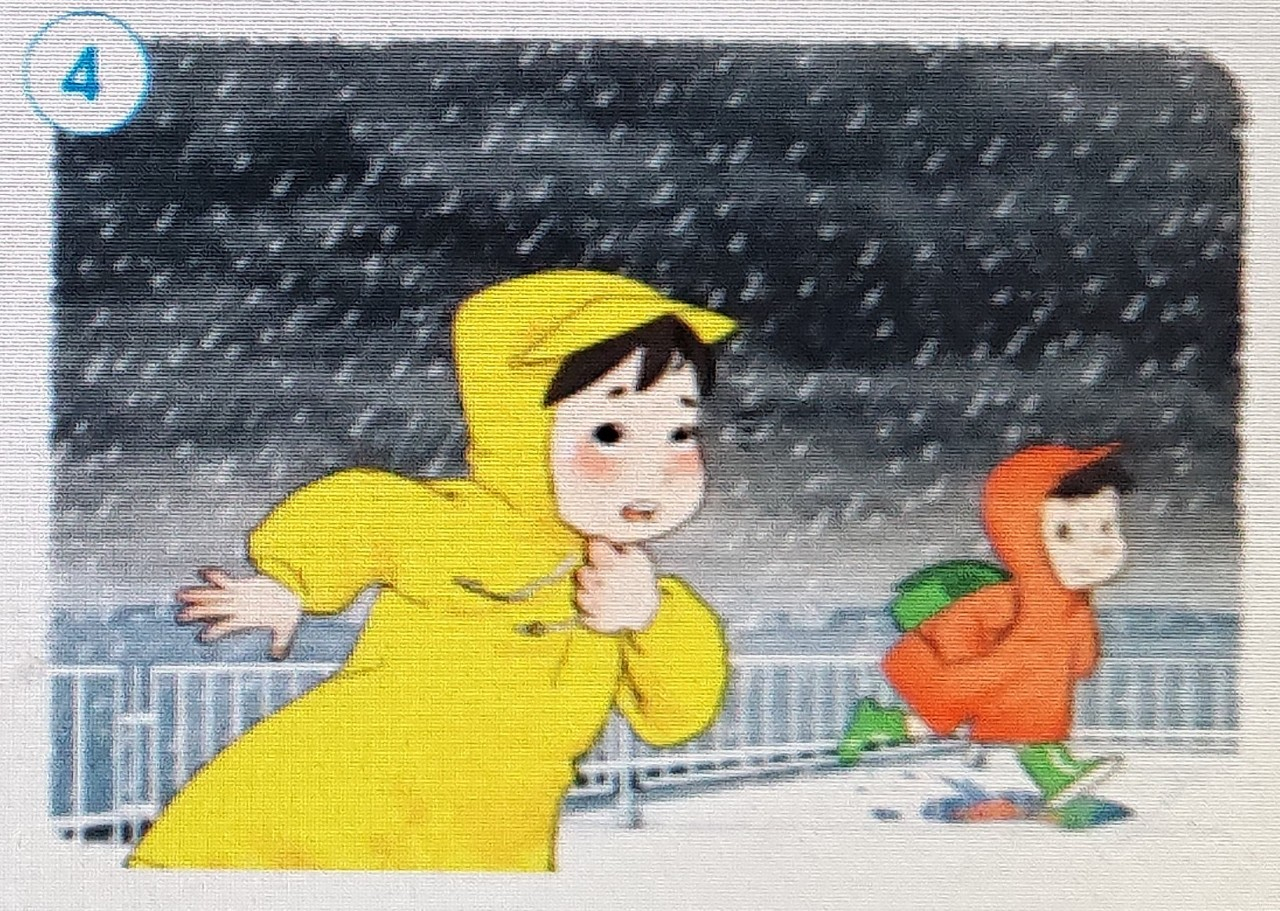 Trời nắng
Trời mưa
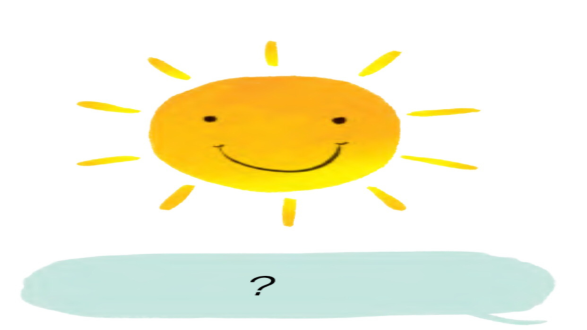 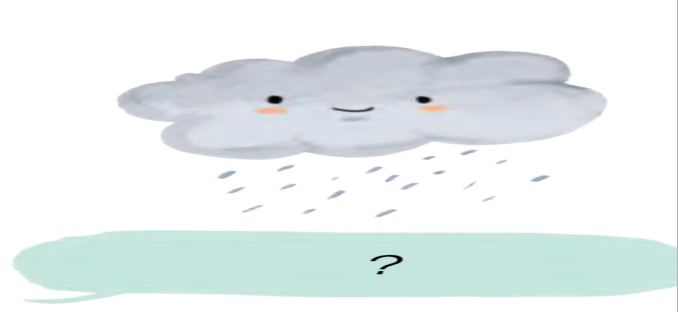 Bầu trời phủ nhiều mây xám.
Trời xanh
Mây trắng
Mưa rơi
Nắng vàng
Không nhìn thấy mặt trời.
Có mặt trời
Cỏ cây, mọi vật đều ướt.
Cây cỏ, mọi vật khô ráo
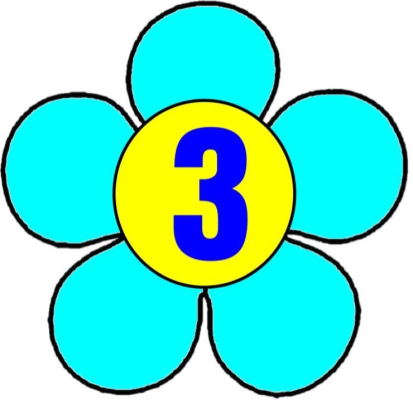 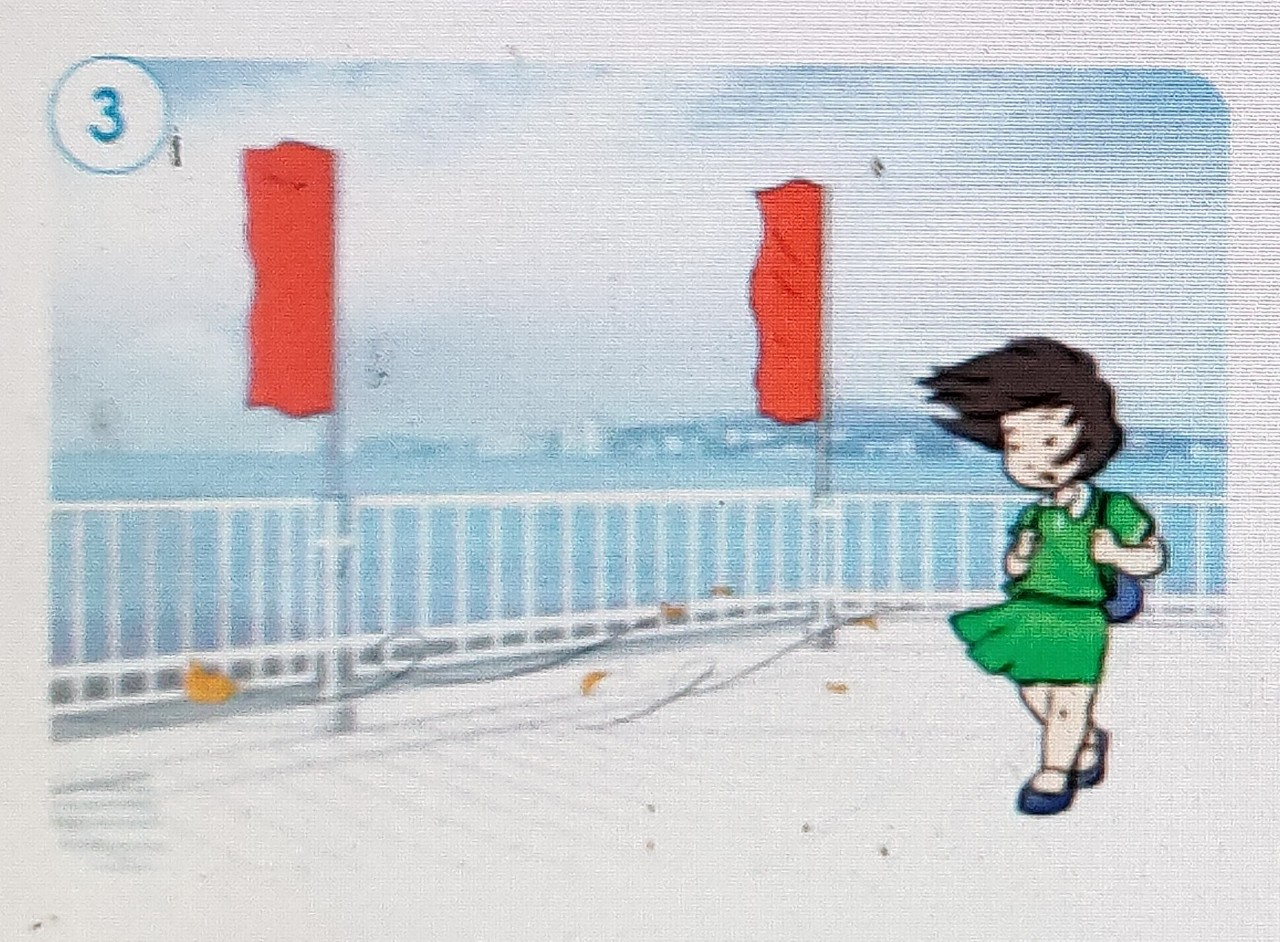 Gió mạnh
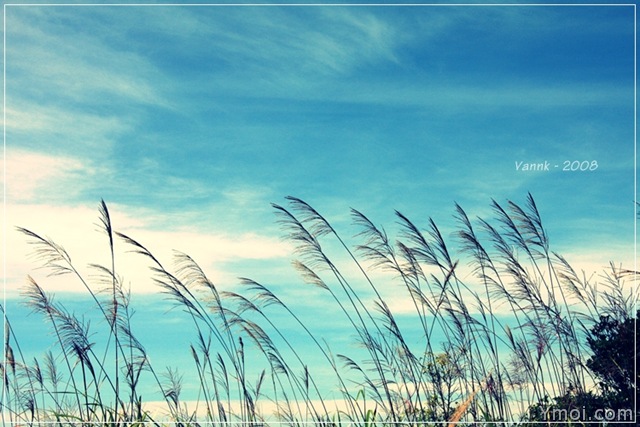 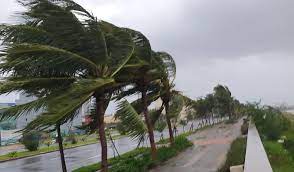 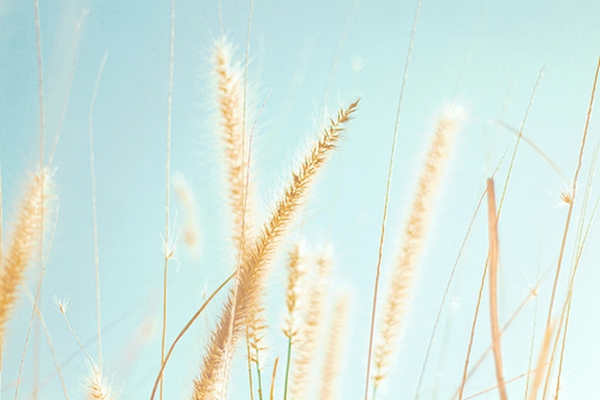 1
3
2
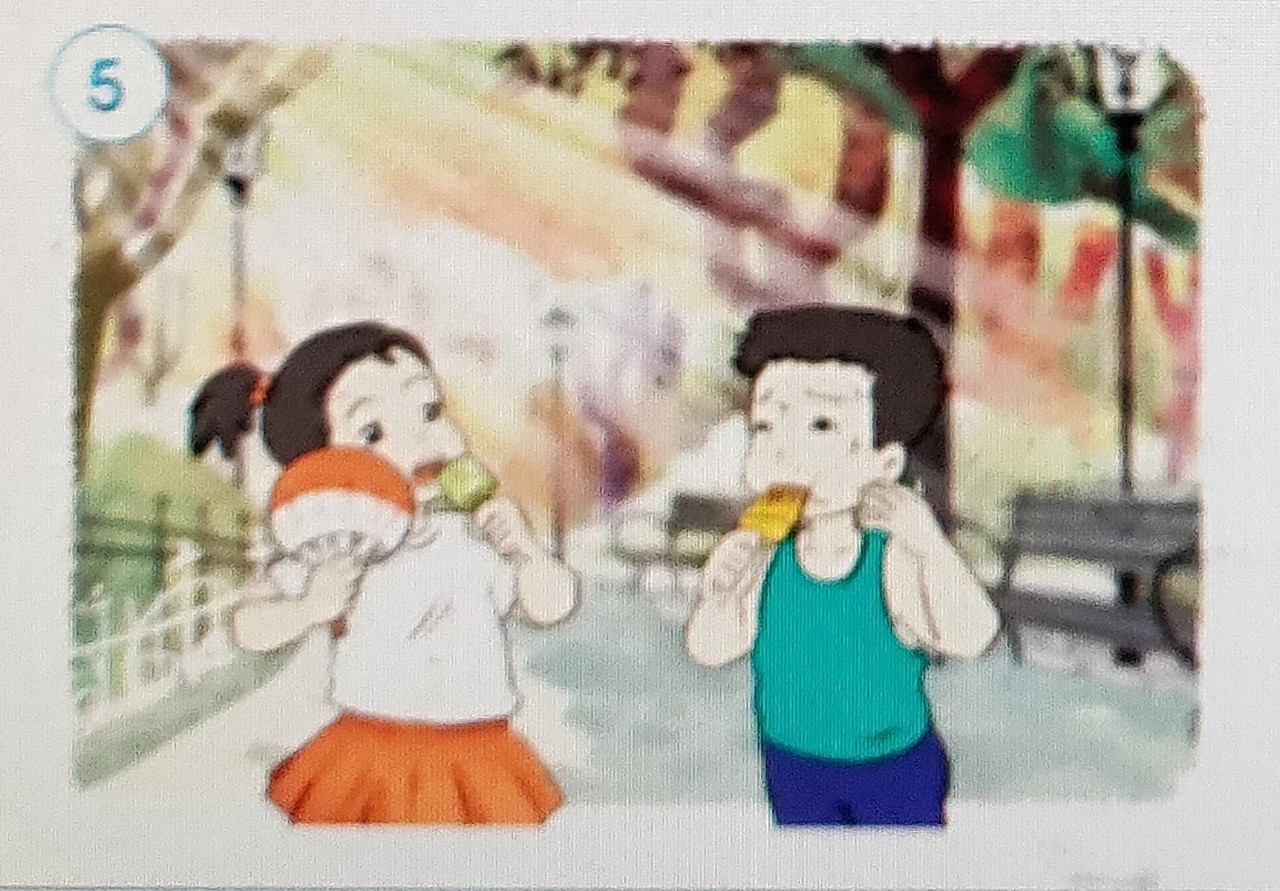 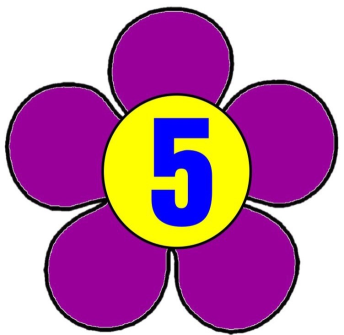 Trời nóng
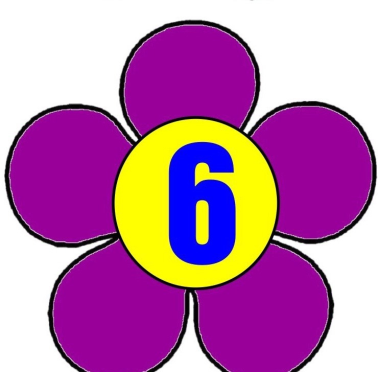 Trời lạnh
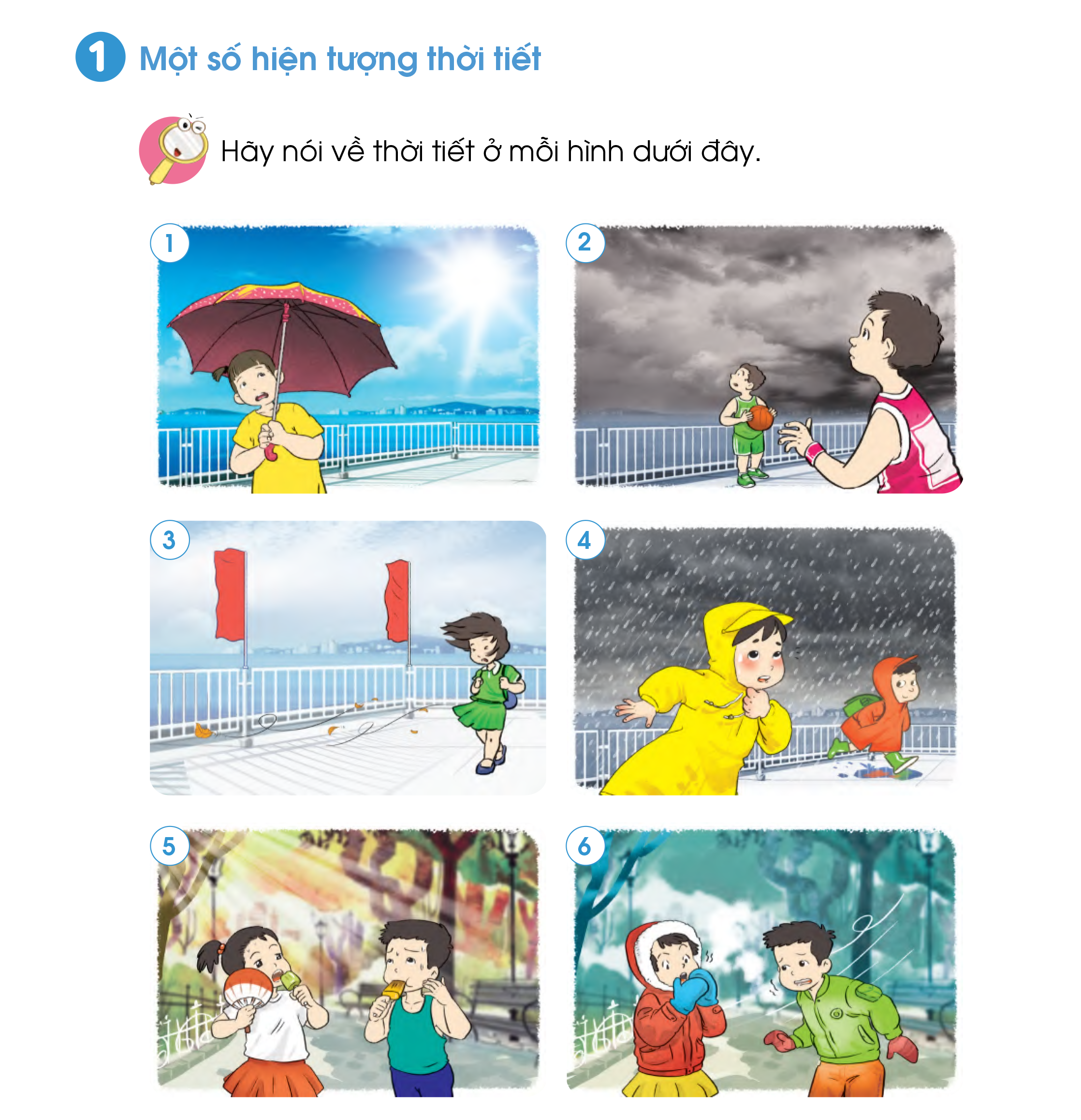 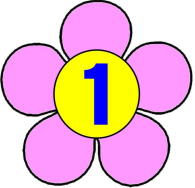 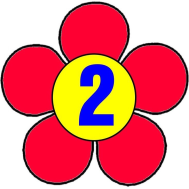 Trời nắng
Trời nhiều mây đen
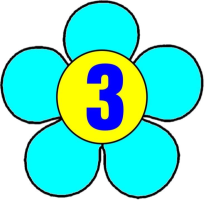 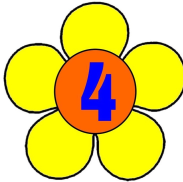 Gió mạnh
Trời mưa
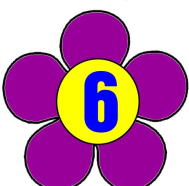 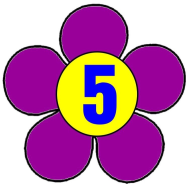 Trời nóng
Trời lạnh
Hoạt động 2: 
THI NÓI VỀ HIỆN TƯỢNG THỜI TIẾT
3
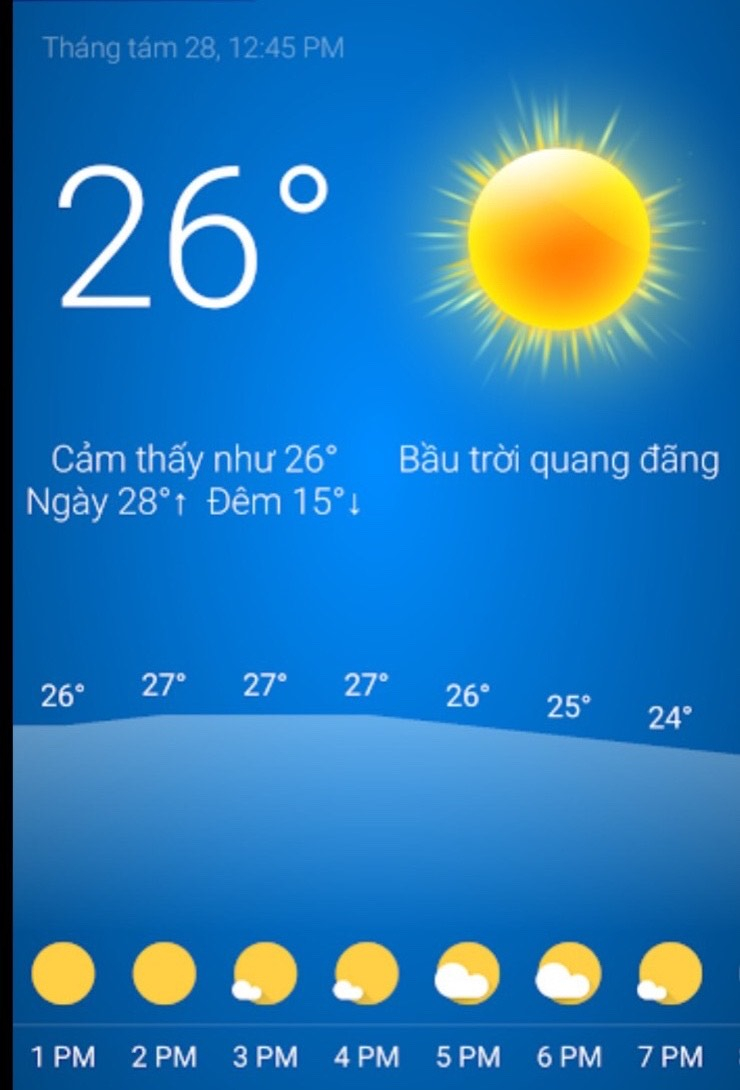 32
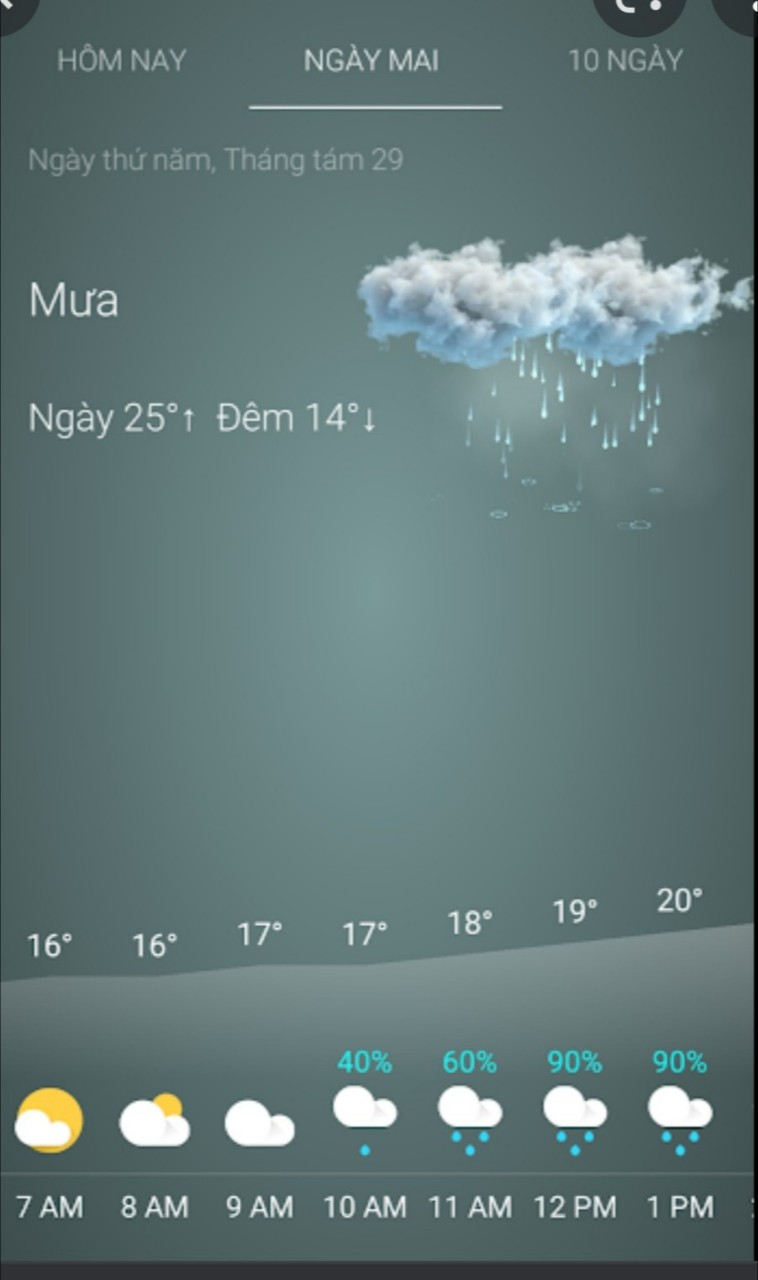 Hoạt động 3: 
THỰC HÀNH QUAN SÁT BẦU TRỜI VÀ CẢNH VẬT XUNG QUANH